«Центр Комплексного обслуживания подростков и молодежи «Максимум»
Краснодарский край
г. Усть-Лабинск
ул. Октябрьская, 36
Молодежный центр «Максимум» создает  условия для успешной социализации и эффективной самореализации молодежи, развитие потенциала молодежи
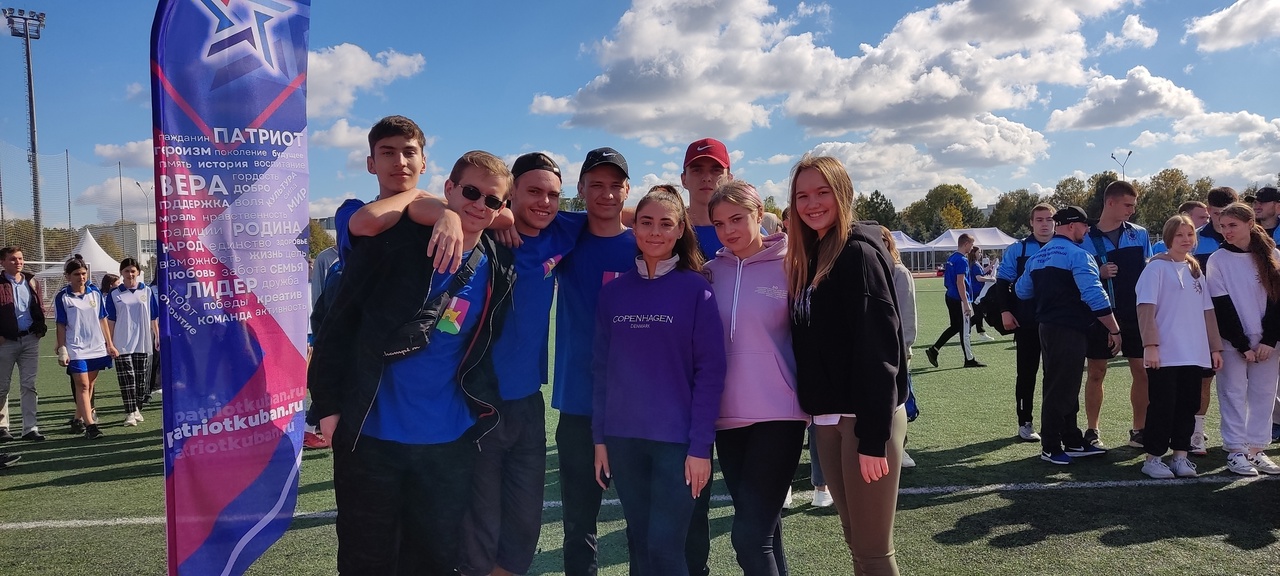 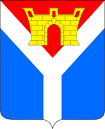 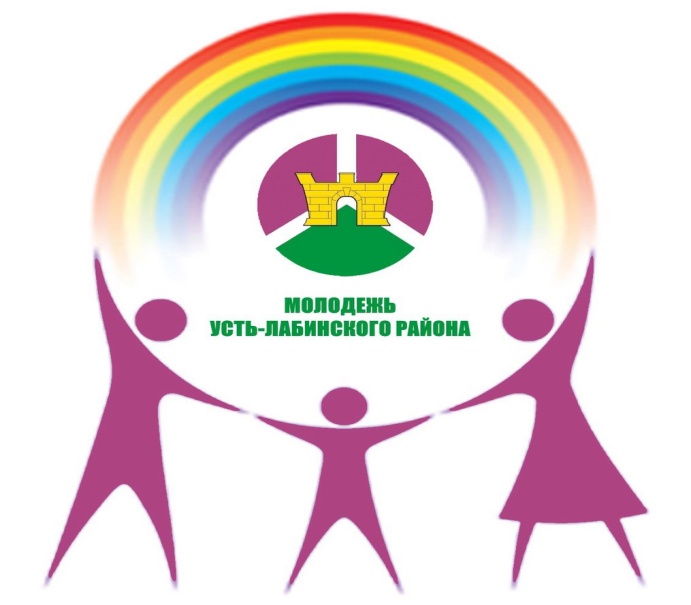 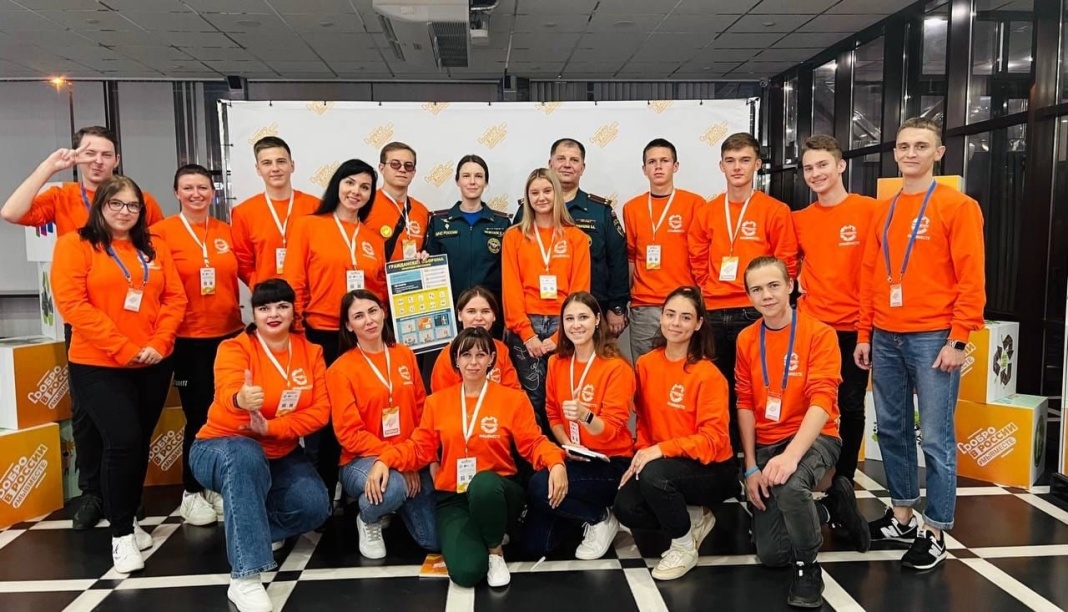 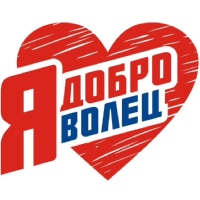 Представительство различных категорий молодежи в составе Молодежного Совета;
    Нормотворческие и правотворческие проекты, которые были предложены членами Молодежного Совета, их практическая реализация;
    Активность участия членов Молодежного Совета в мероприятиях по направлениям государственной молодежной политики краевого и федерального уровней
Деятельность Молодежного Совета при главе муниципального образования
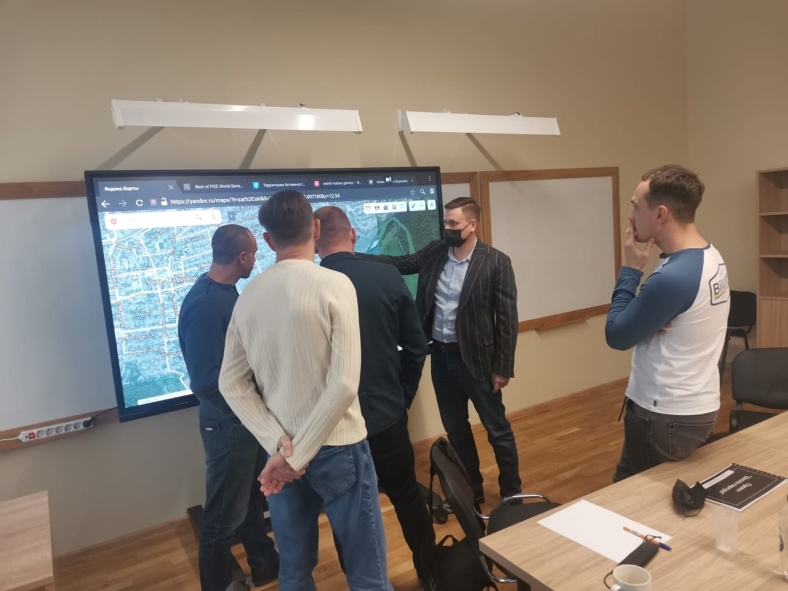 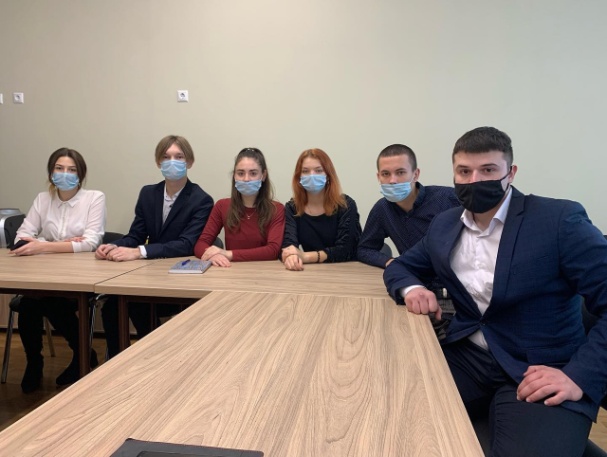 Организация туристских походов и мероприятий
Участие представителей молодежи в туристских мероприятиях регионального и всероссийского уровней.
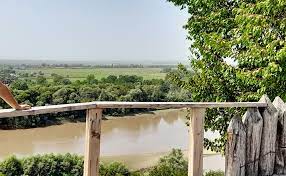 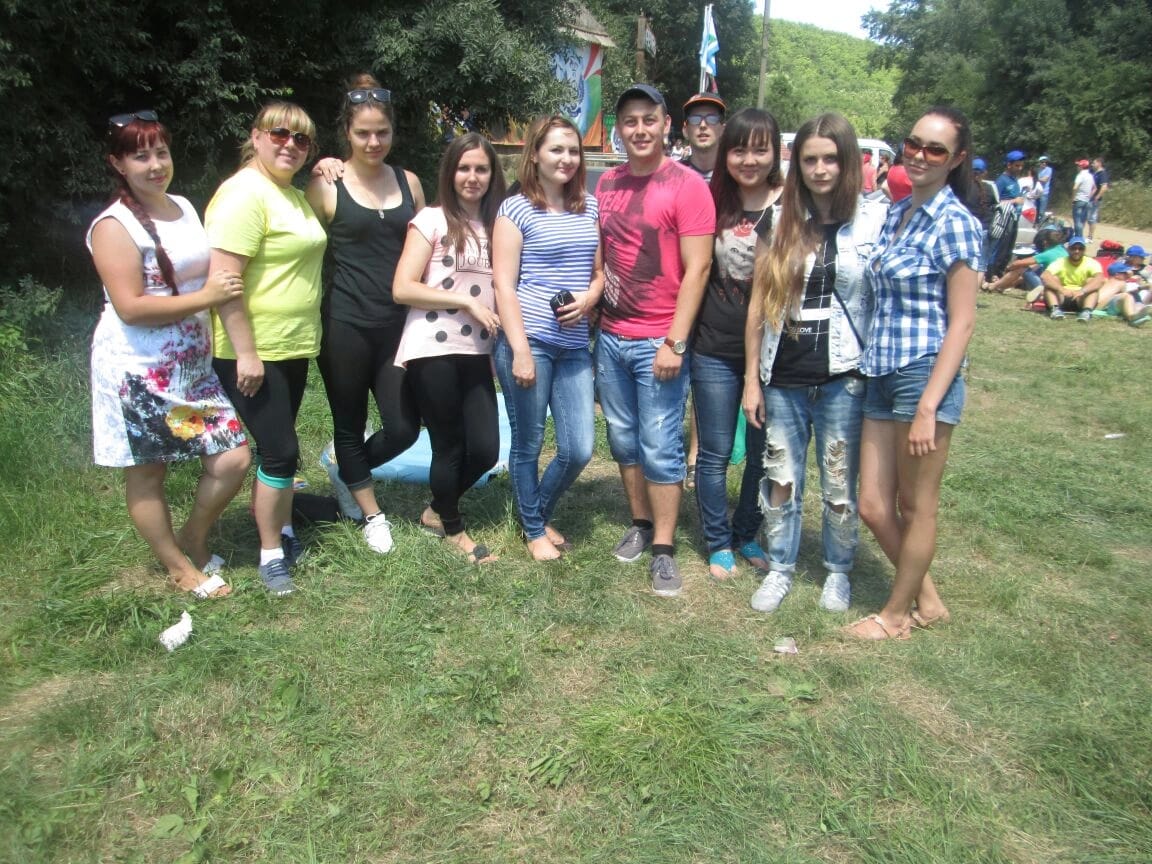 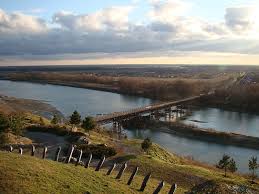 Организация и проведение муниципальных смен и форумов для подростков и молодежи
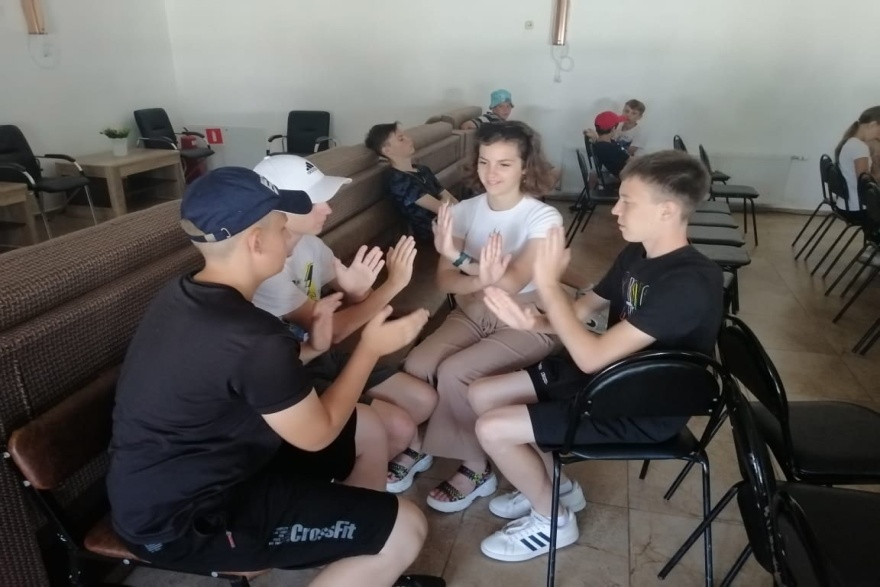 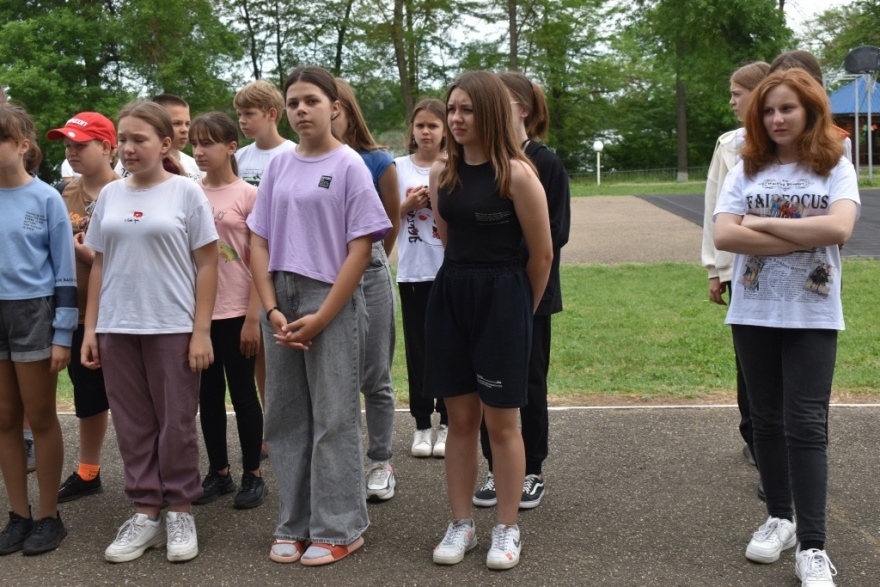 Организация работы с молодежью через автоматизированную информационную систему «Молодежь России» 
       Организация обеспечения безопасности участников тематических смен и форумов
Реализация мероприятий, направленных на профилактику экстремизма и идеологию терроризма в молодежной среде
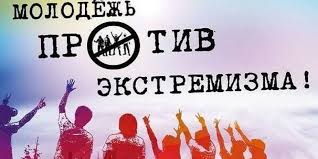 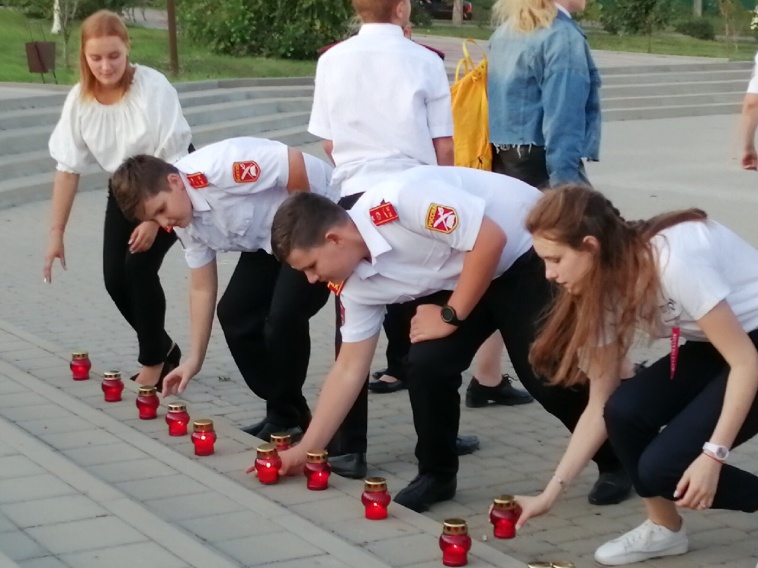 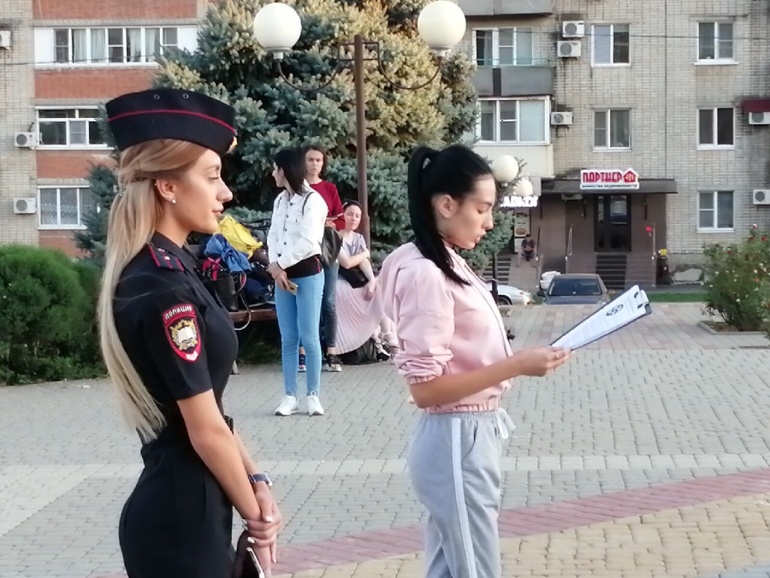 Вовлеченность в мероприятия по направлению деятельности различных категорий граждан и организаций
    Подтверждение отчетной информации, направляемой органом по делам молодежи в министерство и государственные учреждения, подведомственные министерству
Индивидуальная профилактическая работа с несовершеннолетними, состоящими на учете
Осуществление межведомственного взаимодействия с органами системы профилактики в соответствии с постановлением комиссии по делам несовершеннолетних и защите их прав при администрации Краснодарского края от 27 декабря 2017 года №4/3 «Об утверждении порядка межведомственного взаимодействия органов и учреждений системы профилактики безнадзорности и правонарушений несовершеннолетних по организации индивидуальной профилактической работы в отношении несовершеннолетних и семей, находящихся в социально опасном положении»
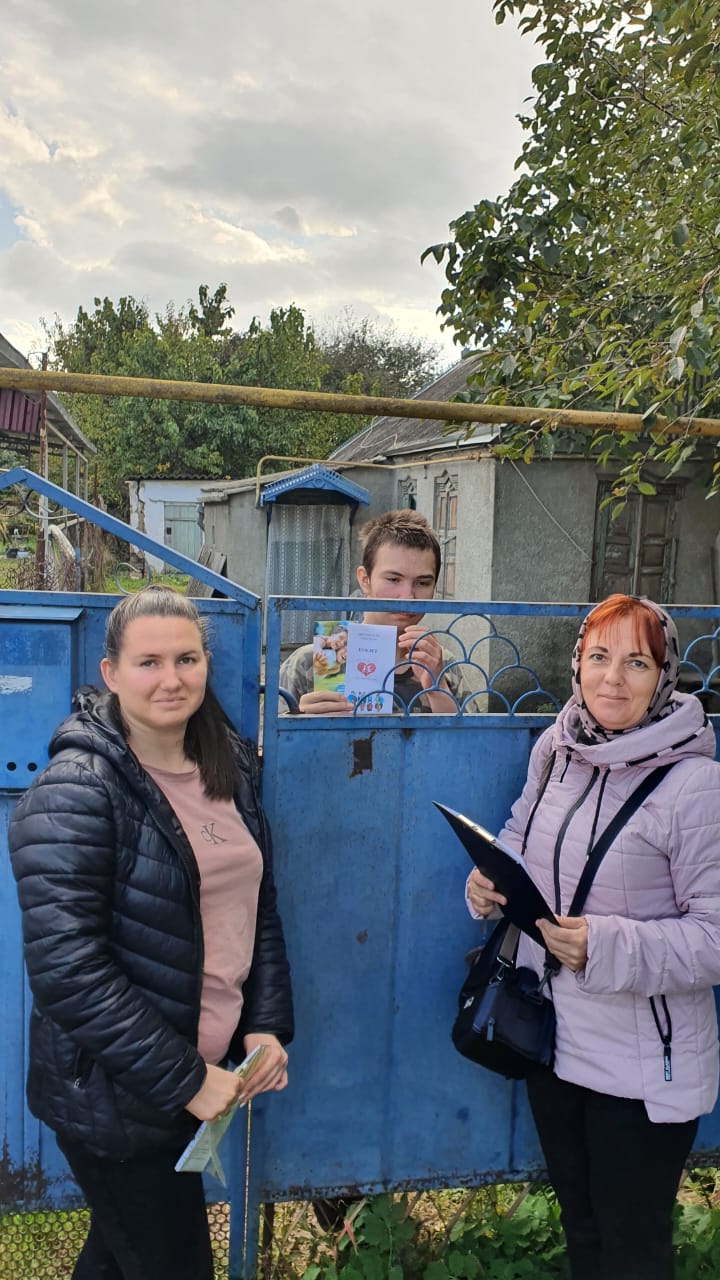 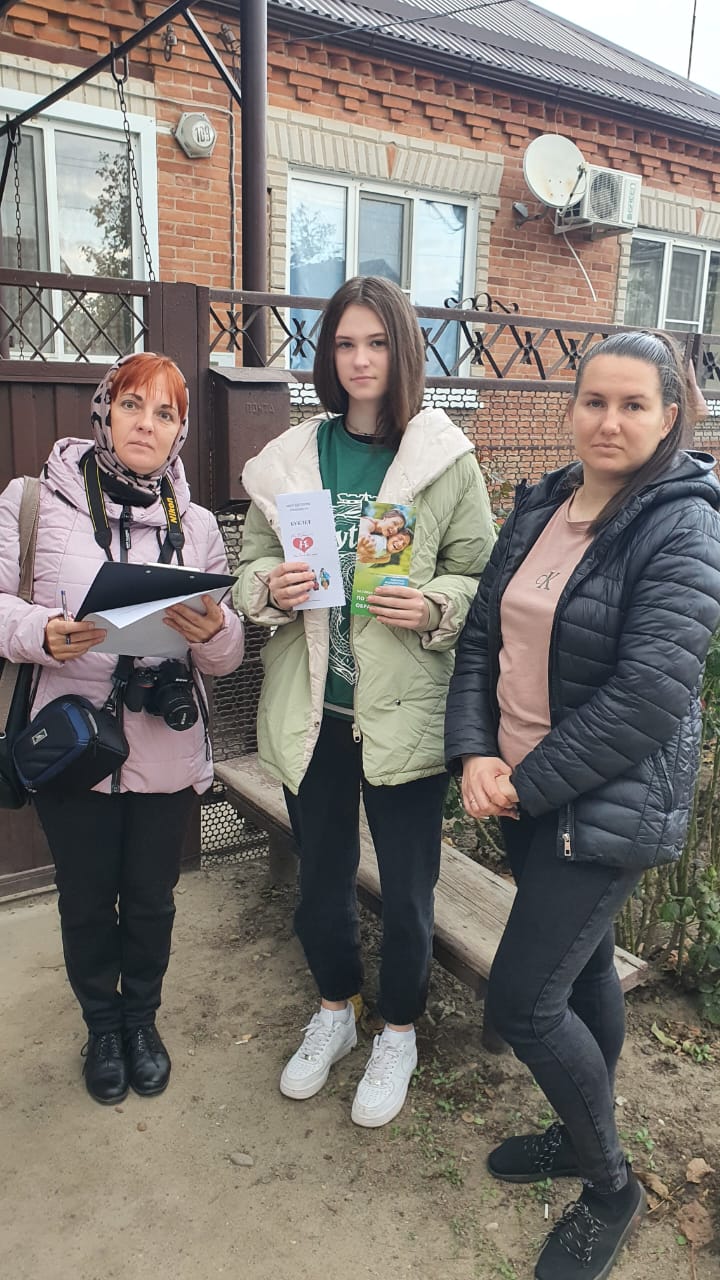 Взаимодействие с общественными объединением правоохранительной направленности «Молодежный Патруль»
Организация взаимодействия Молодежного патруля с местными органами внутренних дел;
      Подтверждение отчетной информации, направляемой органом по делам молодежи в министерство и государственные учреждения, подведомственные министерству
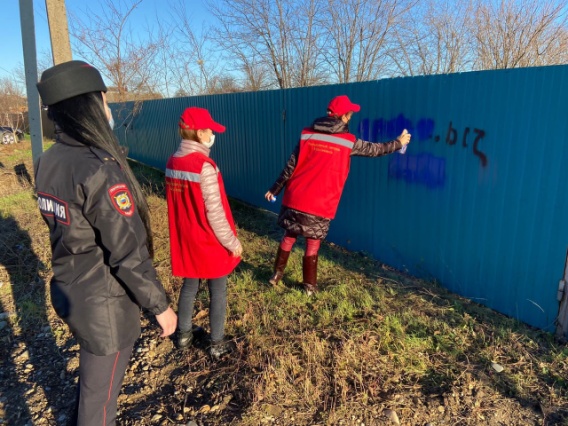 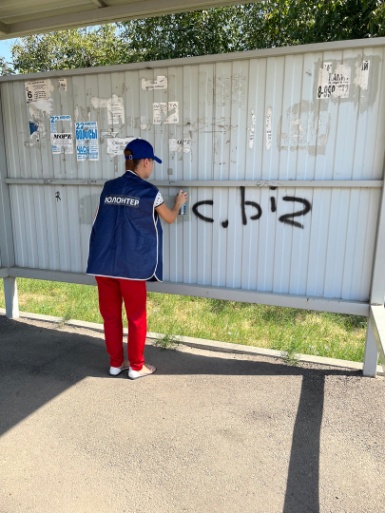 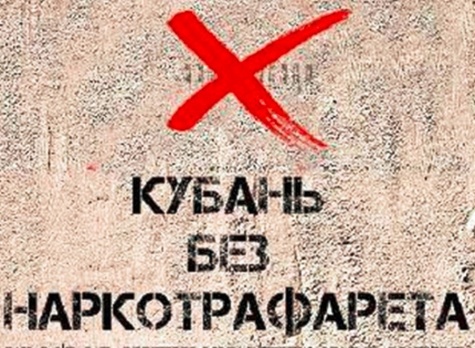 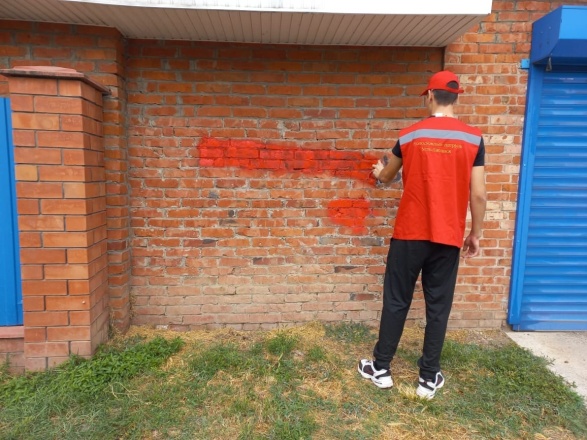 Организация антинаркотической профилактической работы
Охват молодежи разных возрастов узкоспециализированными мероприятиями
Периодичность проведения профилактических антинаркотических  мероприятий для молодежи, выполнение плана проведения мероприятий
Организация взаимодействия с администрациями поселений/округов, профильными органами и учреждениями системы профилактики
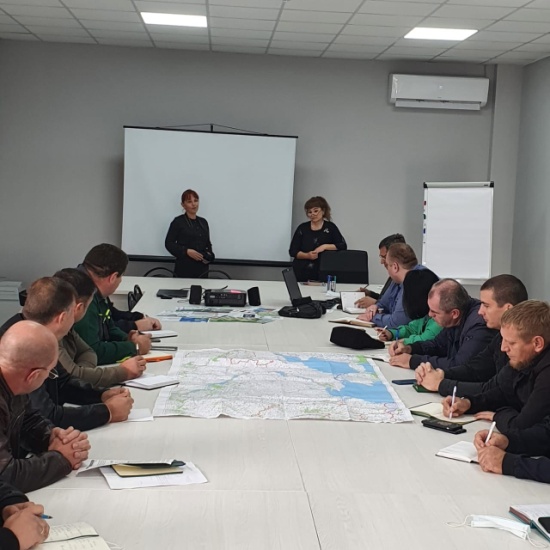 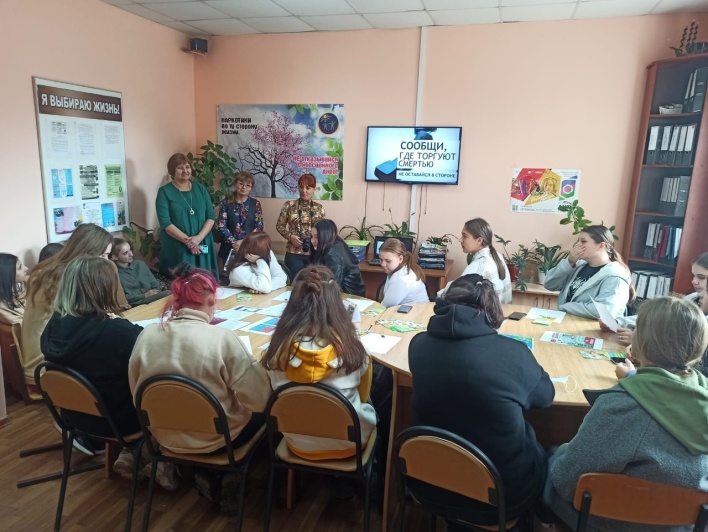 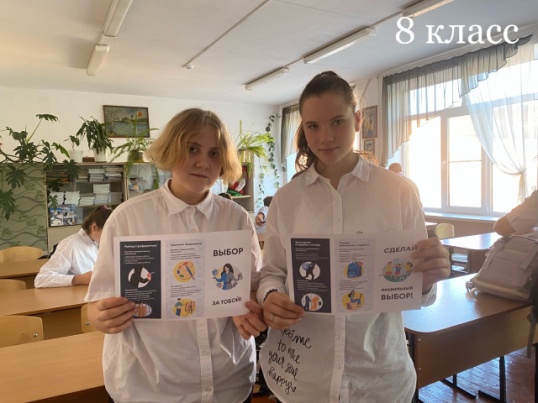 Степень вовлечения молодежи разного возраста в занятия творческой деятельностью, в том числе в движение КВН
Степень включенности образовательных организаций, находящихся на территории муниципального образования, в развитие движения КВН
Уровень подготовки команд-участников творческих мероприятий и игр КВН
Организация молодежных творческих мероприятий, в том числе развитие движения КВН
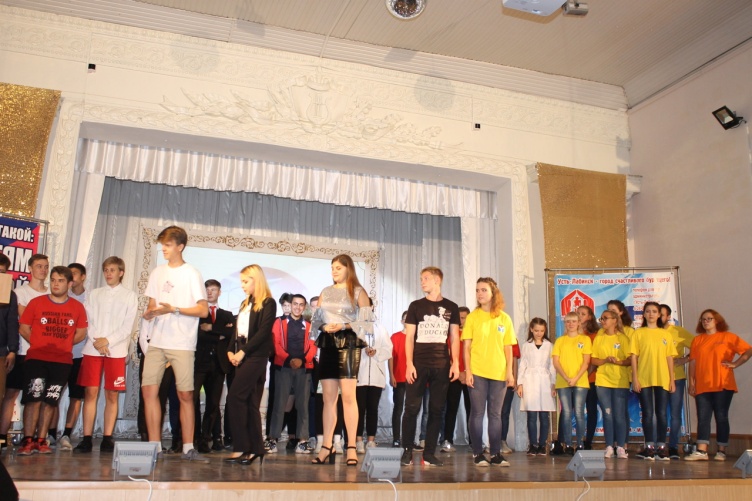 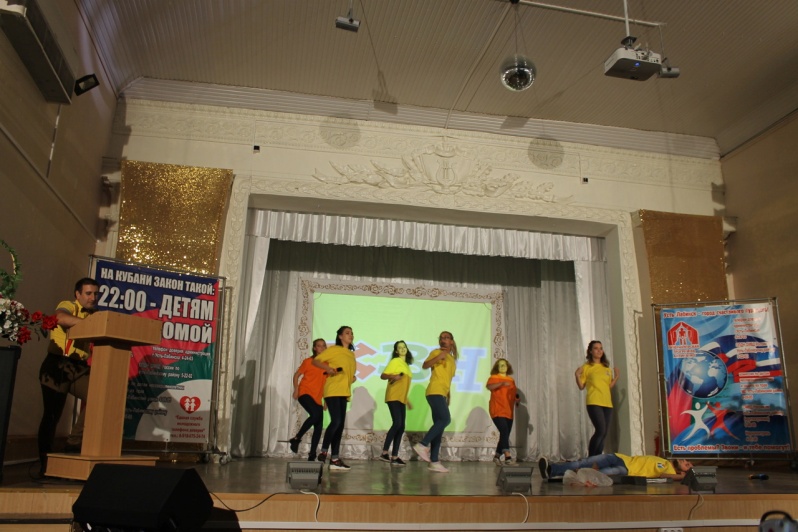 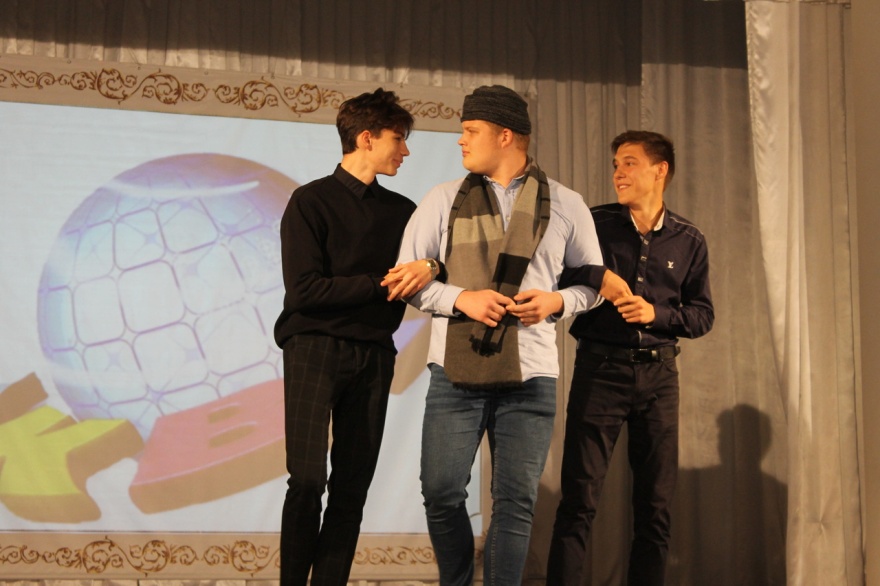 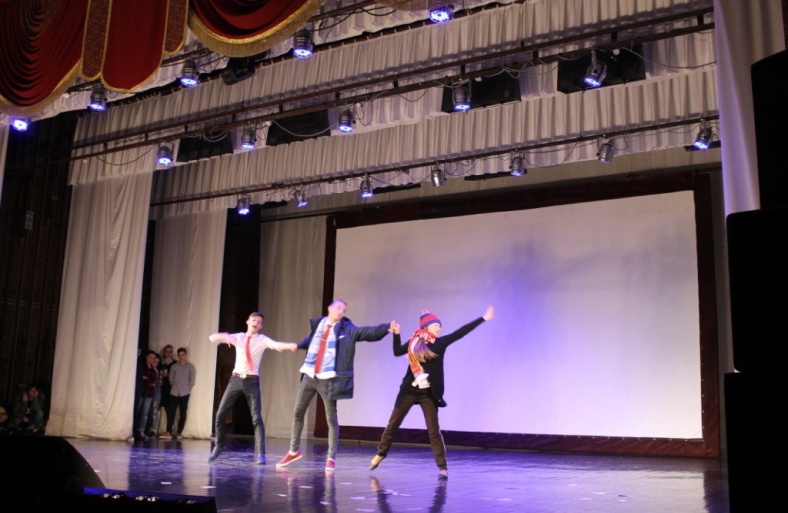 Организация интеллектуальных игр для молодежи
Степень вовлечения молодежи разного возраста в интеллектуальные игры
Системность проведения мероприятий интеллектуальной направленности и уровень их организации
Количество интеллектуальных клубов в муниципальном образовании
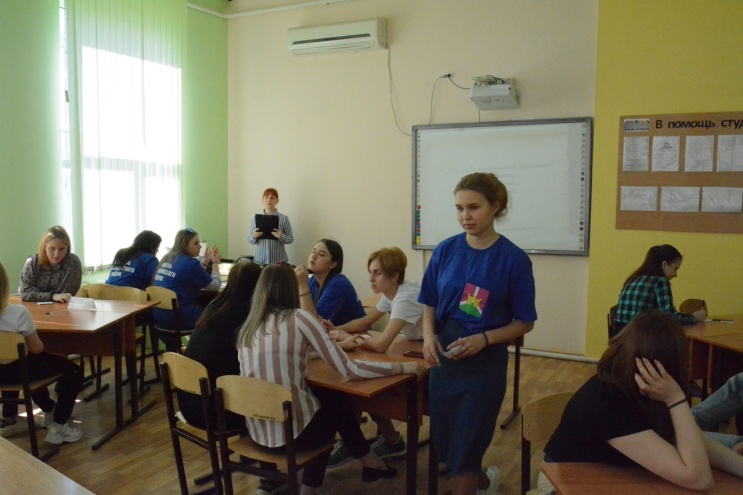 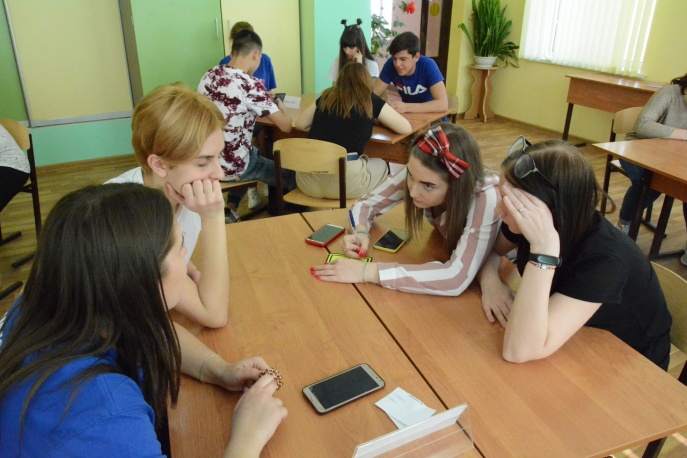 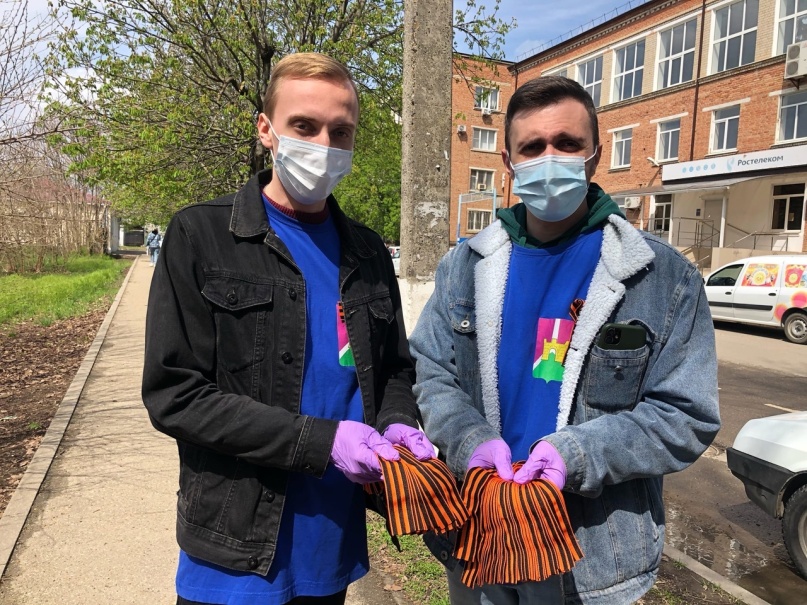 Организация деятельности по направлению гражданского и патриотического воспитания молодежи
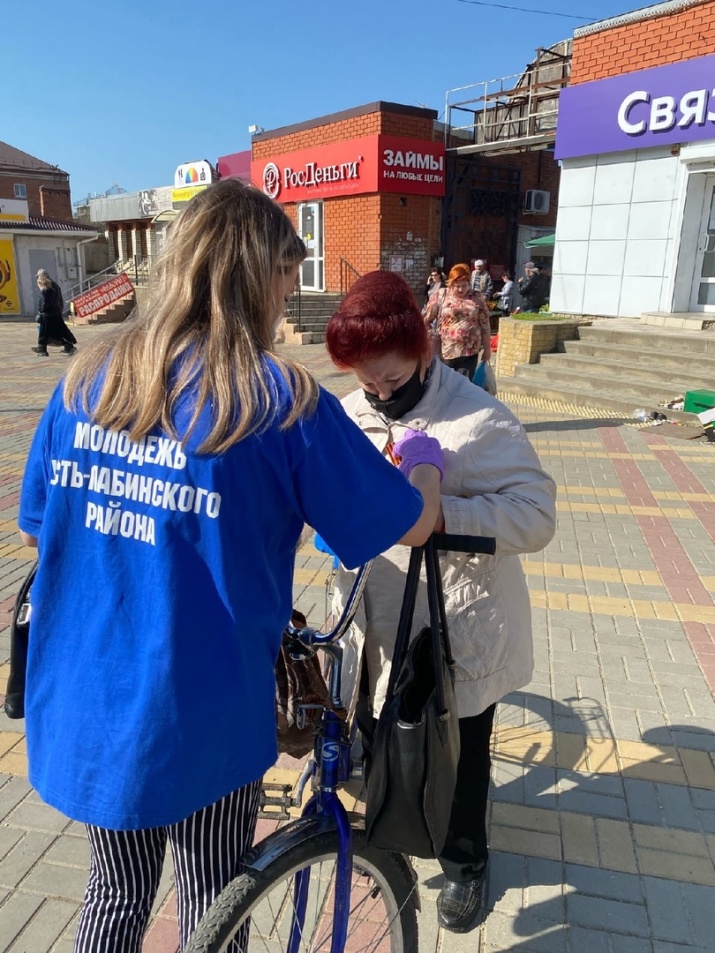 Формы организации мероприятий, их актуальность и содержание;
Выполнение плана работы по направлениям патриотического и гражданского воспитания молодежи, периодичность проведения мероприятий молодежи; 
Организация работы военно-патриотических центров на территории муниципального образования
Организация деятельности студенческого самоуправления
Организация работы органа студенческого самоуправления на территории муниципального образования при органе по делам молодежи
Активность участия членов студенческого совета в мероприятих по направлениям государственной молодежной политики краевого и федерального уровней
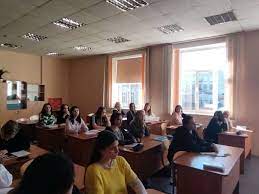 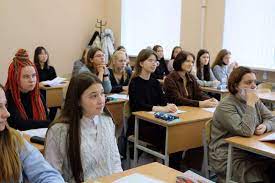 Информационное освещение деятельности органов по делам молодежи
Информационные ресурсы:
https://vk.com/molodezhustlabinsk
https://vk.com/cityread
https://vk.com/public134174785
https://t.me/odmul